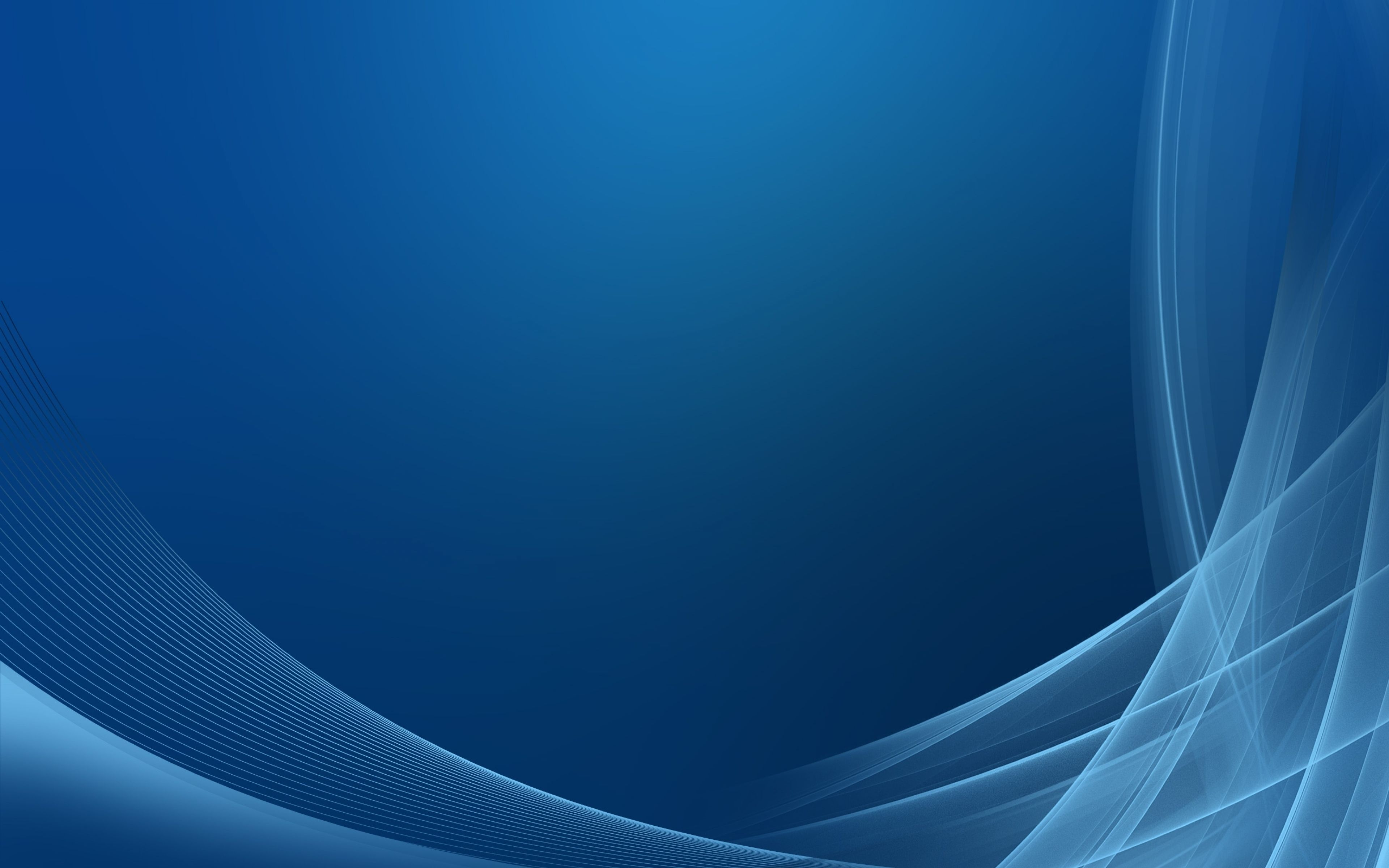 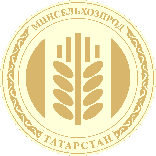 МИНИСТЕРСТВО СЕЛЬСКОГО ХОЗЯЙСТВА И ПРОДОВОЛЬСТВИЯ РЕСПУБЛИКИ ТАТАРСТАН
МЕРЫ ПОДДЕРЖКИ 
МАЛЫХ ФОРМ ХОЗЯЙСТВОВАНИЯ В АПК
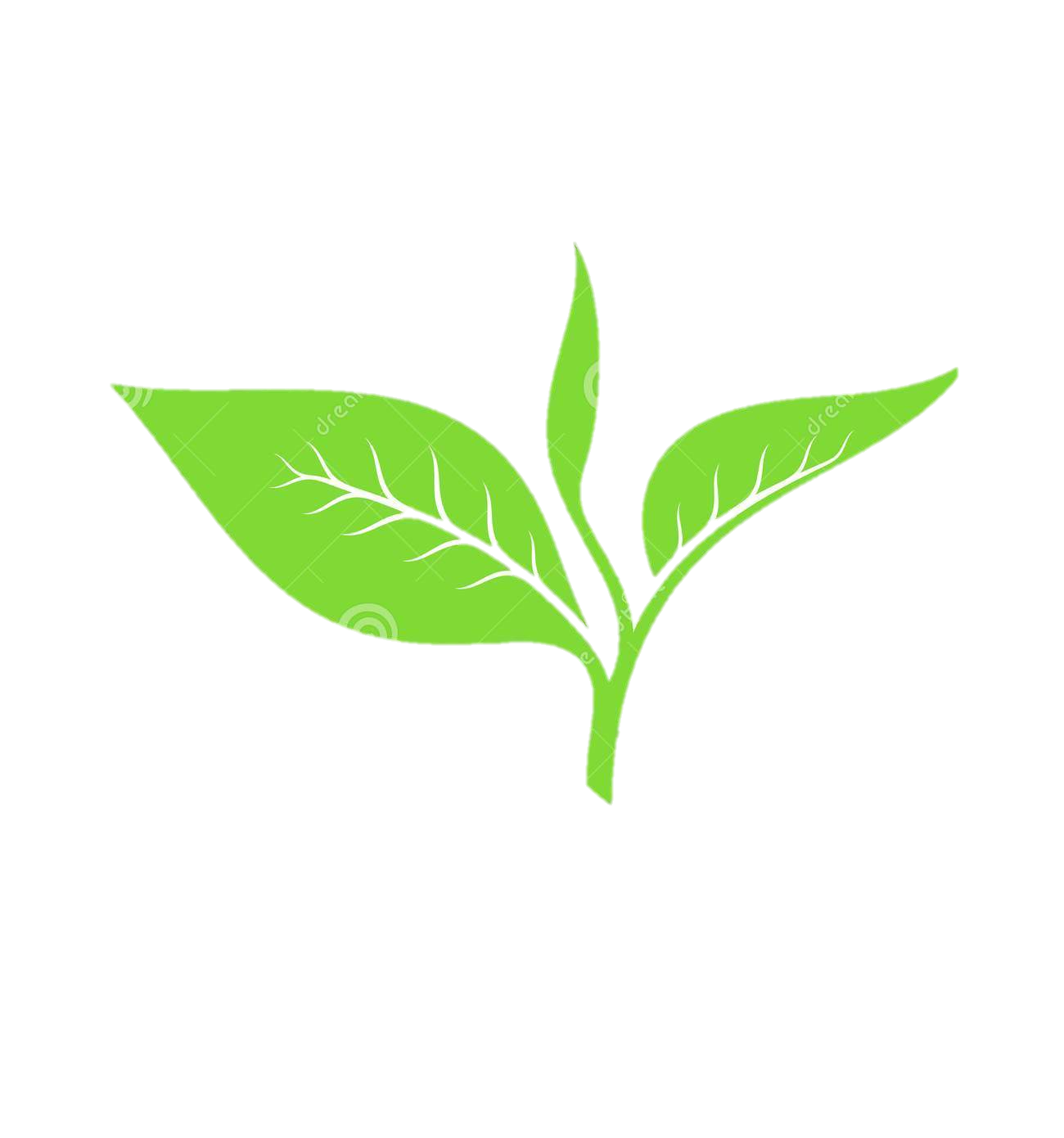 1
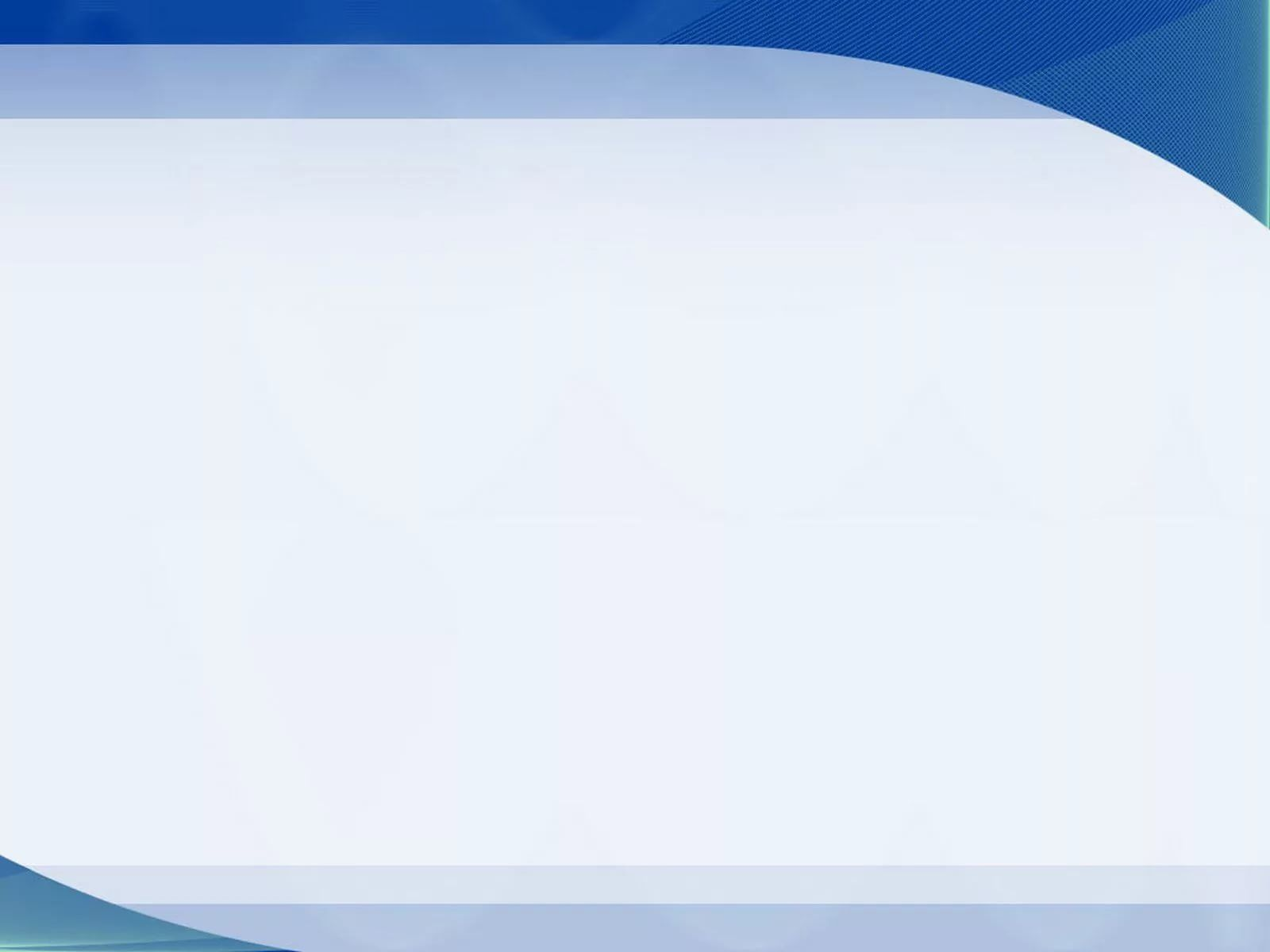 Грант на реализацию проектов «Агростартап»
«Целевка»
3 млн рублей – на разведение КРС
Земля с/х назначения
ПСД
приобретение, строительство, ремонт, модернизация и (или) переустройство производственных и складских зданий, помещений, пристроек и сооружений, необходимых для производства, хранения и переработки сельскохозяйственной продукции;
подключение к электрическим, водо-, газо- и теплопроводным сетям;
приобретение сельскохозяйственных животных (кроме свиней) и птицы, рыбопосадочного материала;
приобретение сельскохозяйственной техники, грузового автотранспорта, спец. автотранспорта для транспортировки с/х продукции и осуществления мобильной торговли, оборудования для производства, переработки и хранения. Список имущества определяет РОУАПК;
приобретение рыбопосадочного материала;
приобретение посадочного материала для закладки многолетних насаждений, в том числе виноградников;
погашение основного долга по кредитам, но не более 20% стоимости проекта;
внесение не менее 25 процентов, но не более 50 процентов средств гранта в неделимый фонд сельскохозяйственного потребительского кооператива, членом которого является заявитель;
4 млн рублей – если грантополучатель вносит часть средств гранта в неделимый фонд сельскохозяйственного потребительского кооператива, членом которого он является
Стоимость проекта
1,5 млн рублей – на все виды деятельности
2,0 млн рублей – если грантополучатель вносит часть средств гранта в неделимый фонд сельскохозяйственного потребительского кооператива, членом которого он является
Срок освоения гранта – 18 мес.
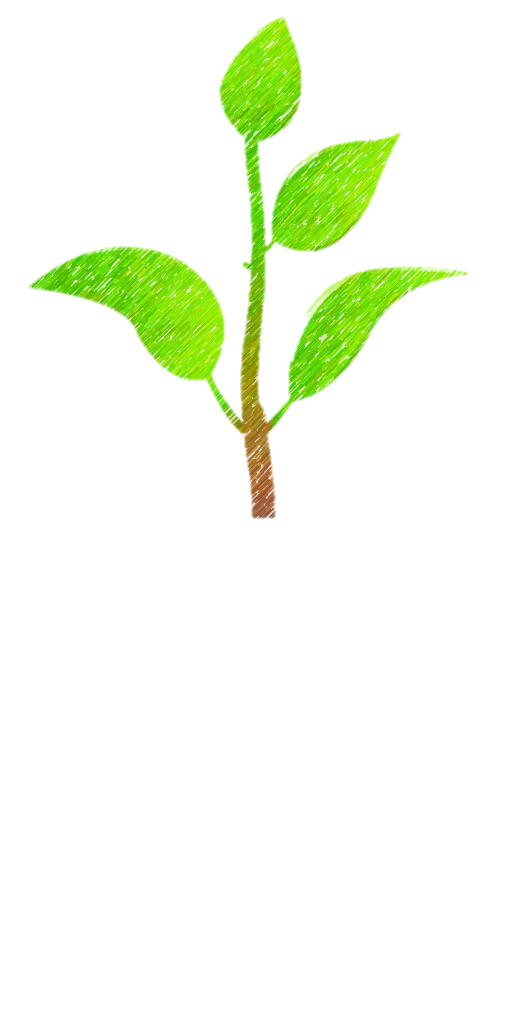 2
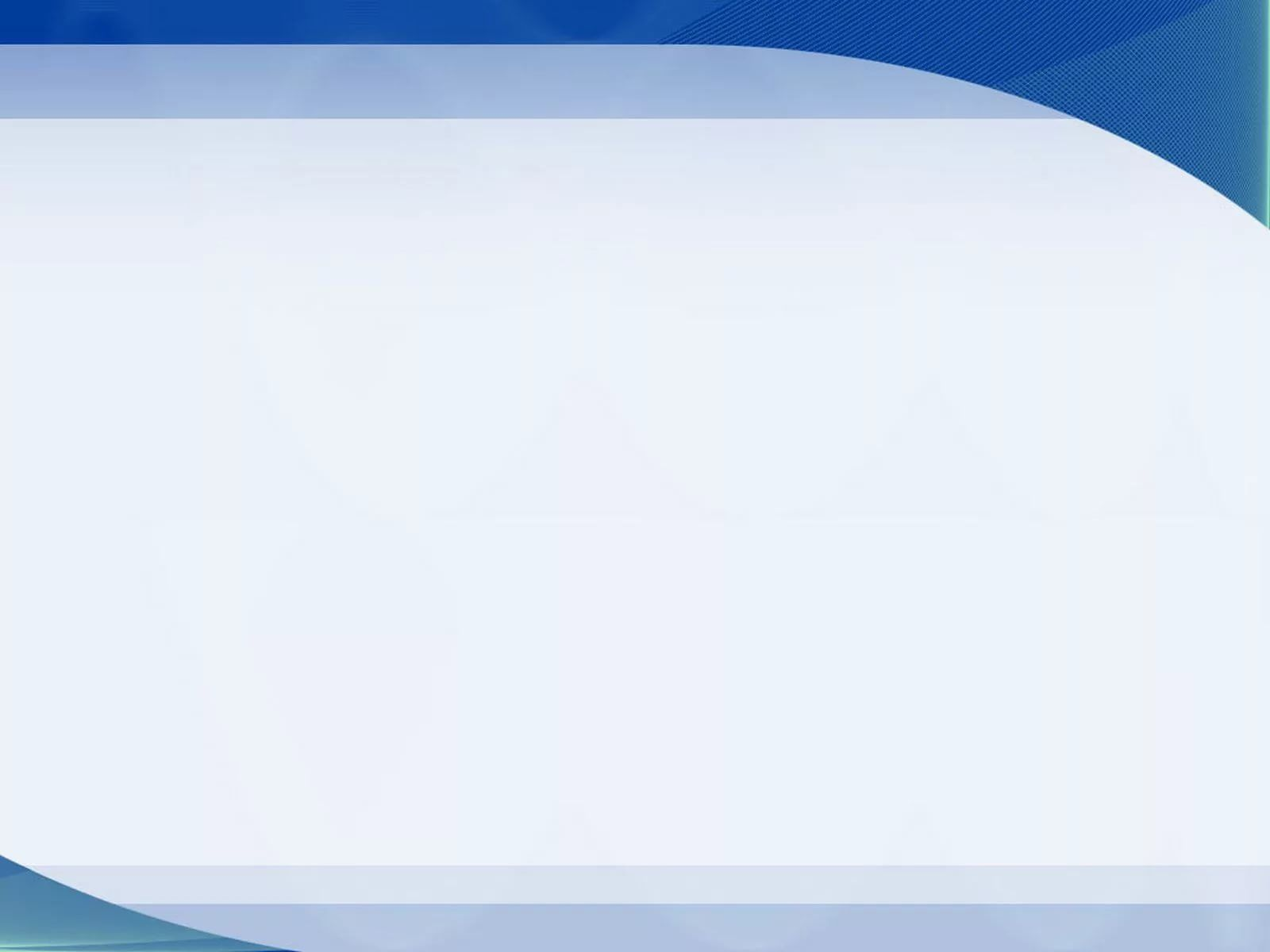 Грант на реализацию проектов развития семейных ферм
«Целевка»
ПСД
приобретение, строительство, реконструкция, капитальный ремонт, модернизация объектов для производства, хранения и переработки с/х продукции;
приобретение сельскохозяйственных животных (кроме свиней) и птицы, рыбопосадочного материала;
комплектация объектов оборудованием, сельскохозяйственной техникой и спецтранспортом и их монтаж. Список имущества определяет Министерством сельского хозяйства и продовольствия РТ;
приобретение автономных источников электро-, газоснабжения, обустройство автономных источников водоснабжения.
30 млн рублей – 
на КРС мясного и молочного направления
20 млн рублей – 
на все иные виды деятельности 
Срок освоения гранта – 24 мес.
Стоимость проекта – до 50 млн рублей
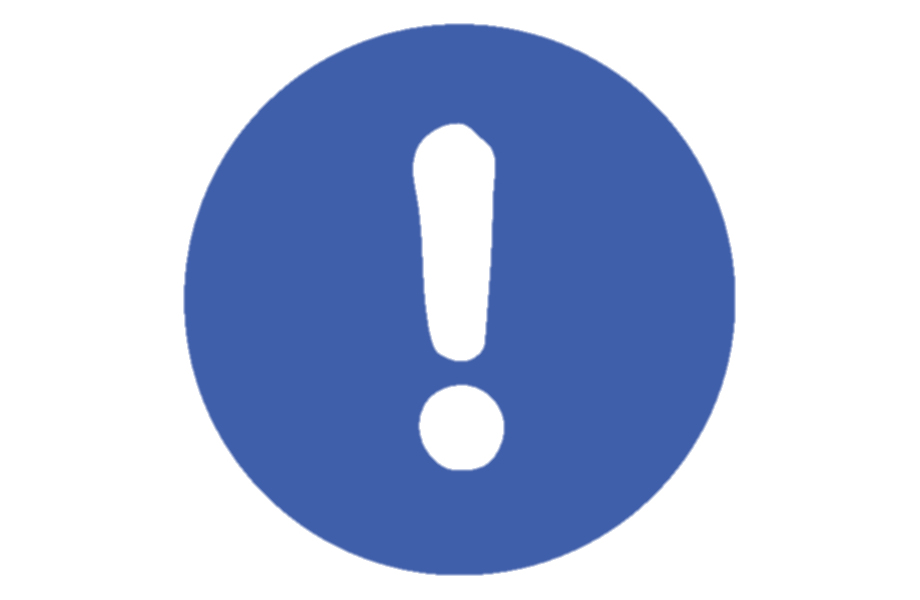 Максимальная вместимость проектов животноводческих ферм – 400 голов маточного КРС, 500 усл.голов маточного МРС
«классическая» схема финансирования стоимости проекта
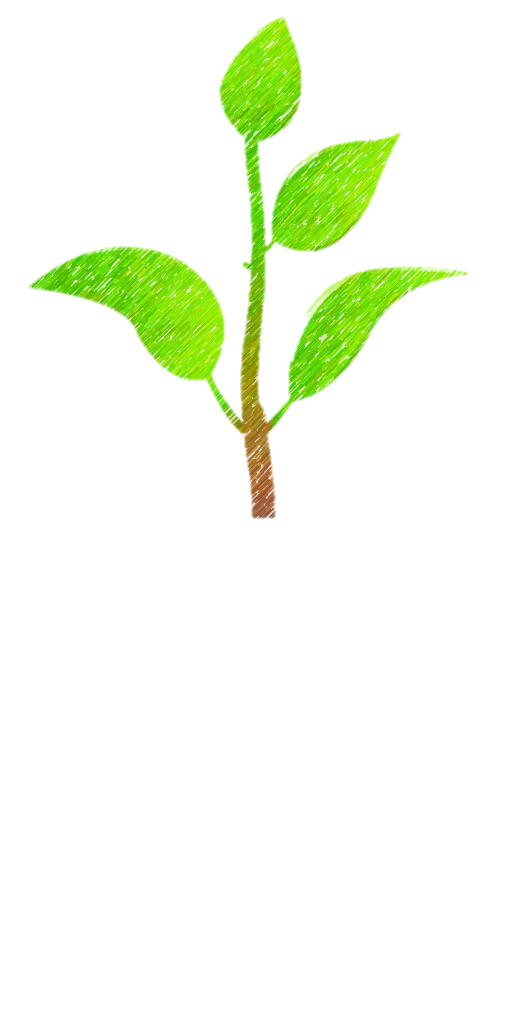 3
Малые СХТП любой организационно-правовой формы кроме КФХ и  СПоК, действующие более 24 месяцев с даты регистрации
Регистрация на сельской территории или на территории сельской агломерации


 приобретение, строительство, реконструкция, капитальный ремонт или модернизация объектов для производства, хранения и переработки сельскохозяйственной продукции;
 комплектация производственной базы для производства, хранения и переработки сельскохозяйственной продукции оборудованием, сельскохозяйственной техникой и специализированным транспортом с учётом их доставки и их монтаж;
 приобретение сельскохозяйственных животных (за исключением свиней), птицы и рыбопосадочного материала с учётом их доставки. При этом планируемое маточное поголовье крупного рогатого скота не должно превышать 400 голов; 
приобретение автономных источников электро-, газоснабжения, обустройство автономных источников водоснабжения;
 на уплату основного долга не более 30 процентов стоимости проекта грантополучателя, указанного в бизнес - плане, планируемого к реализации с привлечением инвестиционного кредита;
на уплату процентов по инвестиционному кредиту, полученному в счёт обеспечения гранта «Агропрогресс» в течение не более 18 месяцев с даты получения гранта.
Приобретение имущества, ранее приобретённого с участием средств государственной поддержки, за счёт средств гранта «Агропрогресс» не допускается.
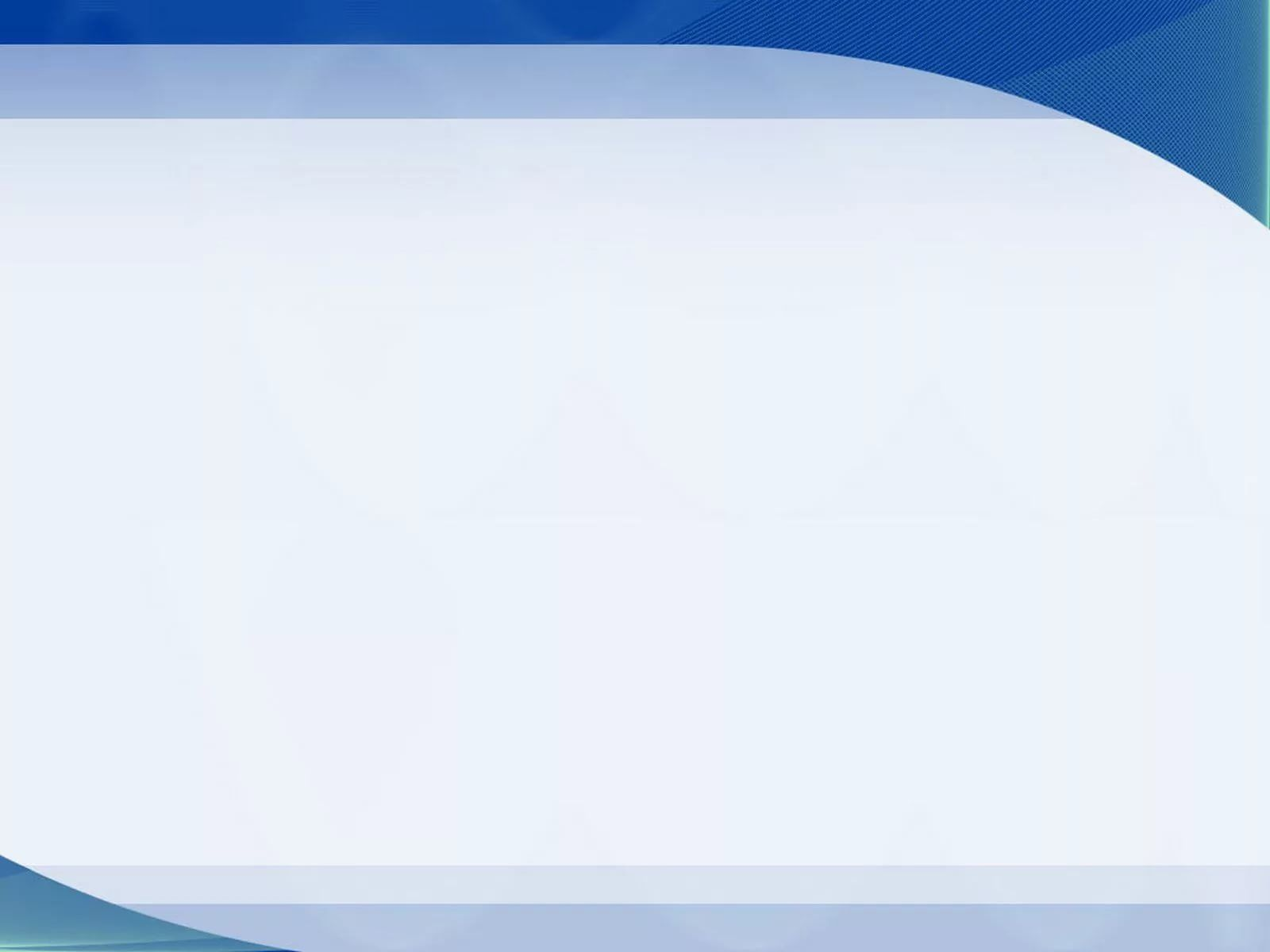 Грант на реализацию проектов «Агропрогресс»
Стоимость проекта – до 150 млн рублей
30 млн рублей – 
на все виды деятельности

Срок освоения гранта – 24 мес.
Реализация  проекта только с участием льготного инвестиционного кредита на принципах проектного финансирования
«Целевка»
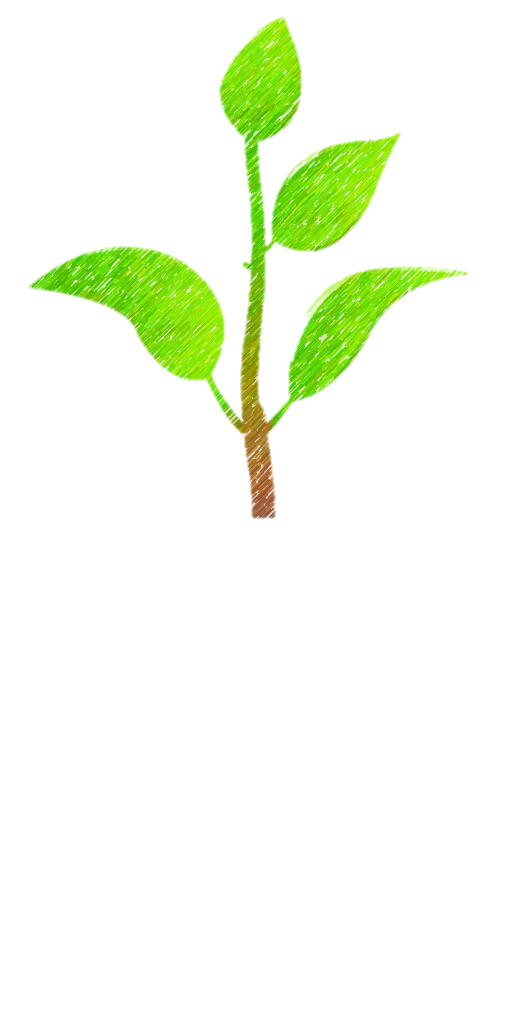 4
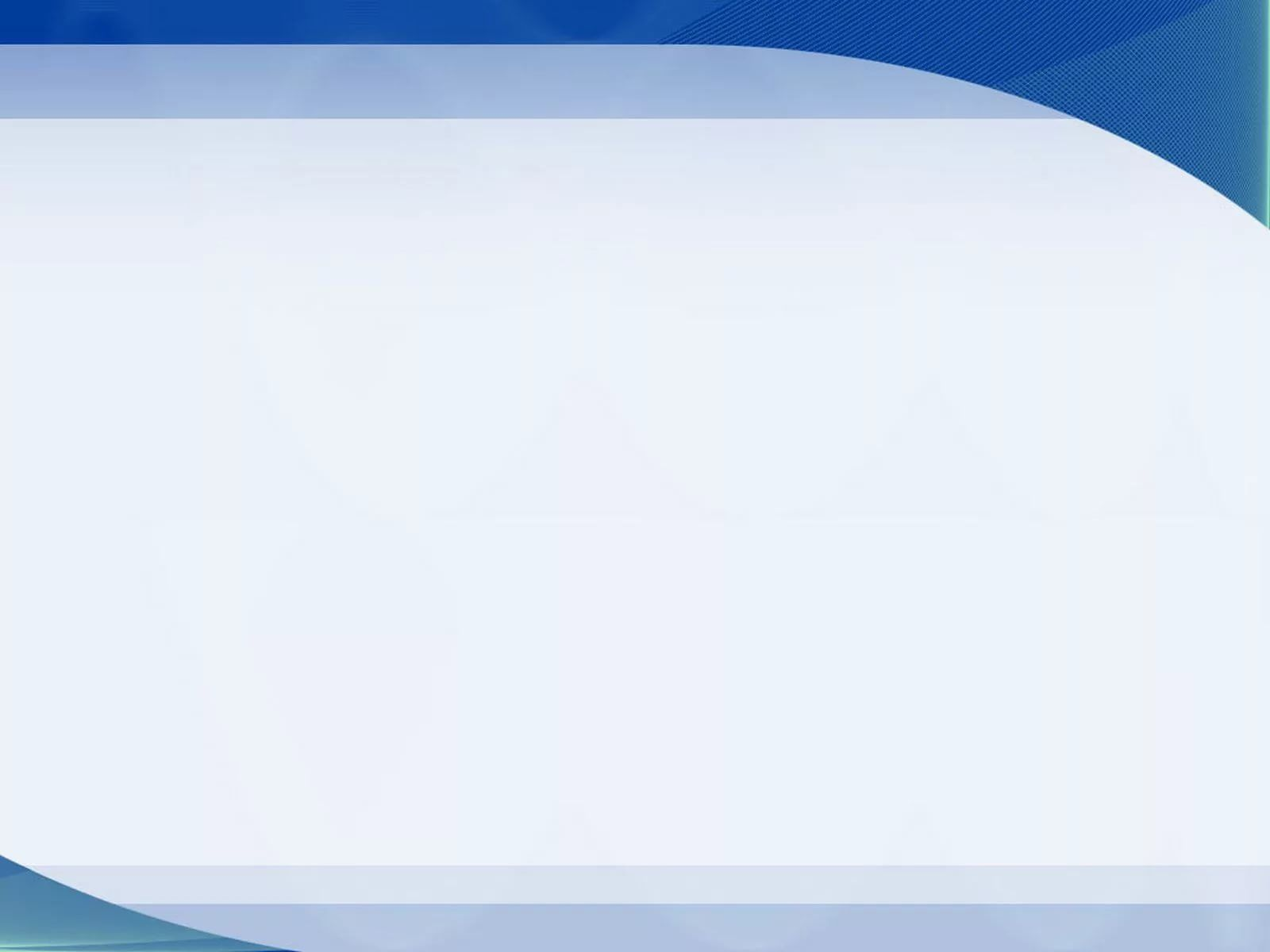 Грант на реализацию проектов развития материально-технической базы СПоК
«Целевка»
приобретение, строительство, реконструкция, капитальный ремонт, модернизация объектов для сбора, хранения, убоя и переработки с/х продукции;
приобретение и монтаж оборудования и техники для производственных объектов. Список имущества определяет Министерство;
приобретение спецтранспорта, фургонов, прицепов, полуприцепов, вагонов, контейнеров для транспортировки. Список имущества определяет Министерство;
приобретение и монтаж оборудования для рыбоводной инфраструктуры и аквакультуры. Список имущества определяет Министерство;
погашение не более 20% привлекаемого на реализацию проекта;
уплата процентов по кредиту, в течение 18 месяцев с даты получения гранта;
приобретение и монтаж оборудования и техники для производственных объектов, предназначенных для первичной переработки льна и (или) технической конопли. Список имущества определяет Министерство.
70 млн рублей – 
на приобретение производственных объектов, оборудования, спецтехники и транспорта, мощностей для хранения продукции, торговых объектов

Срок освоения гранта – 24 мес.
Стоимость проекта – до 350 млн рублей
Стоимость проекта – до 116 млн рублей
«классическая» схема финансирования стоимости проекта
схема финансирования стоимости проекта, реализуемого с участием льготного инвестиционного кредита
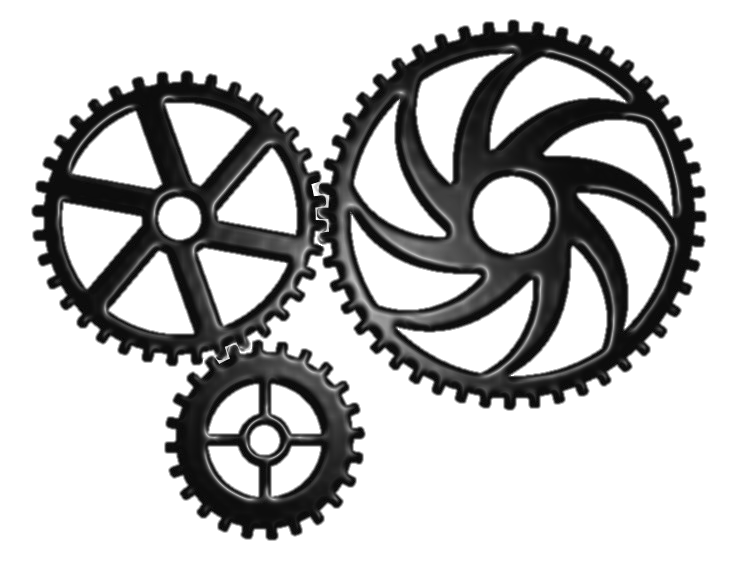 5
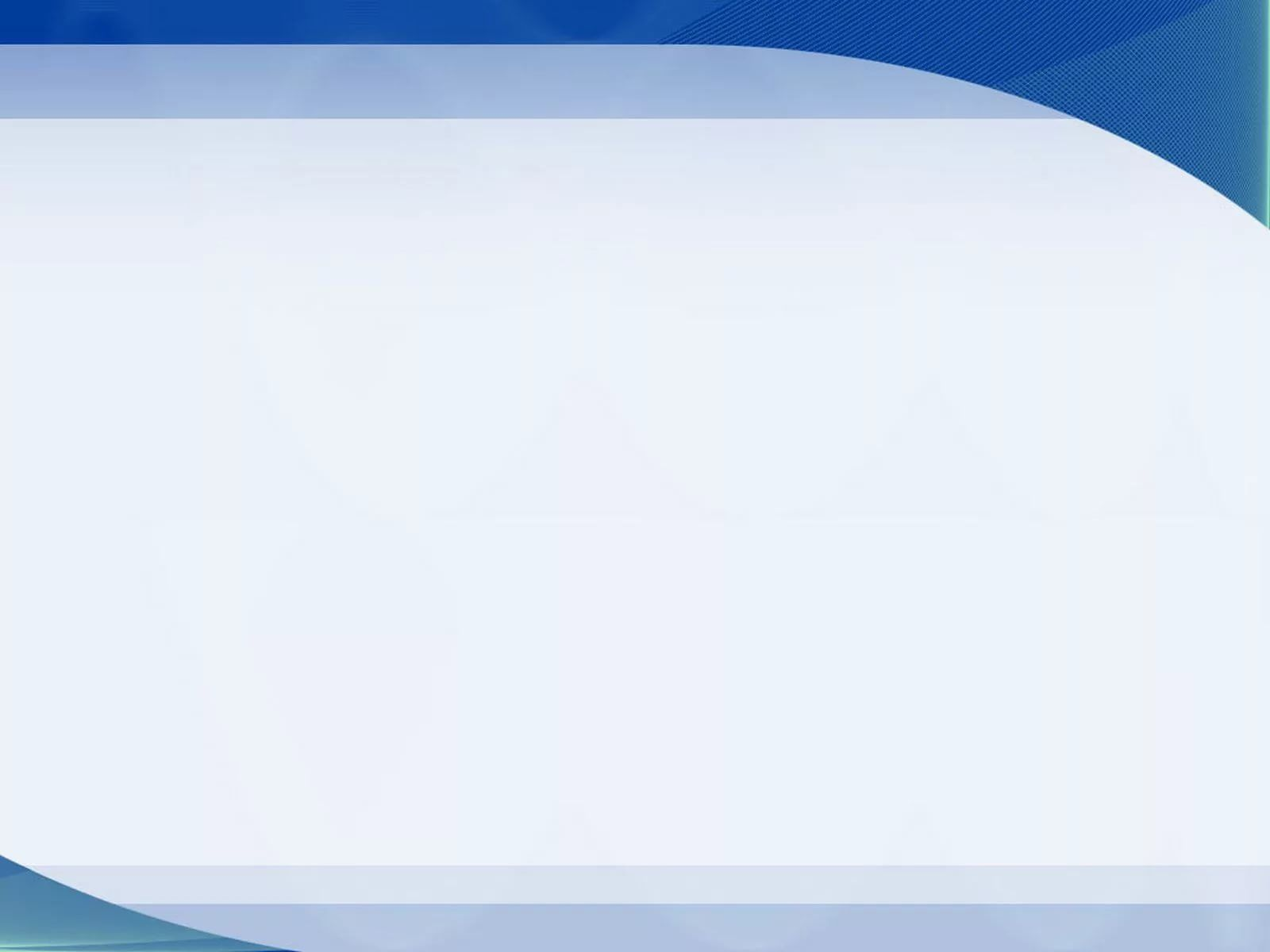 Государственная поддержка  СПоК за счет средств субсидии на создание системы поддержки фермеров и развитие сельской кооперации
6
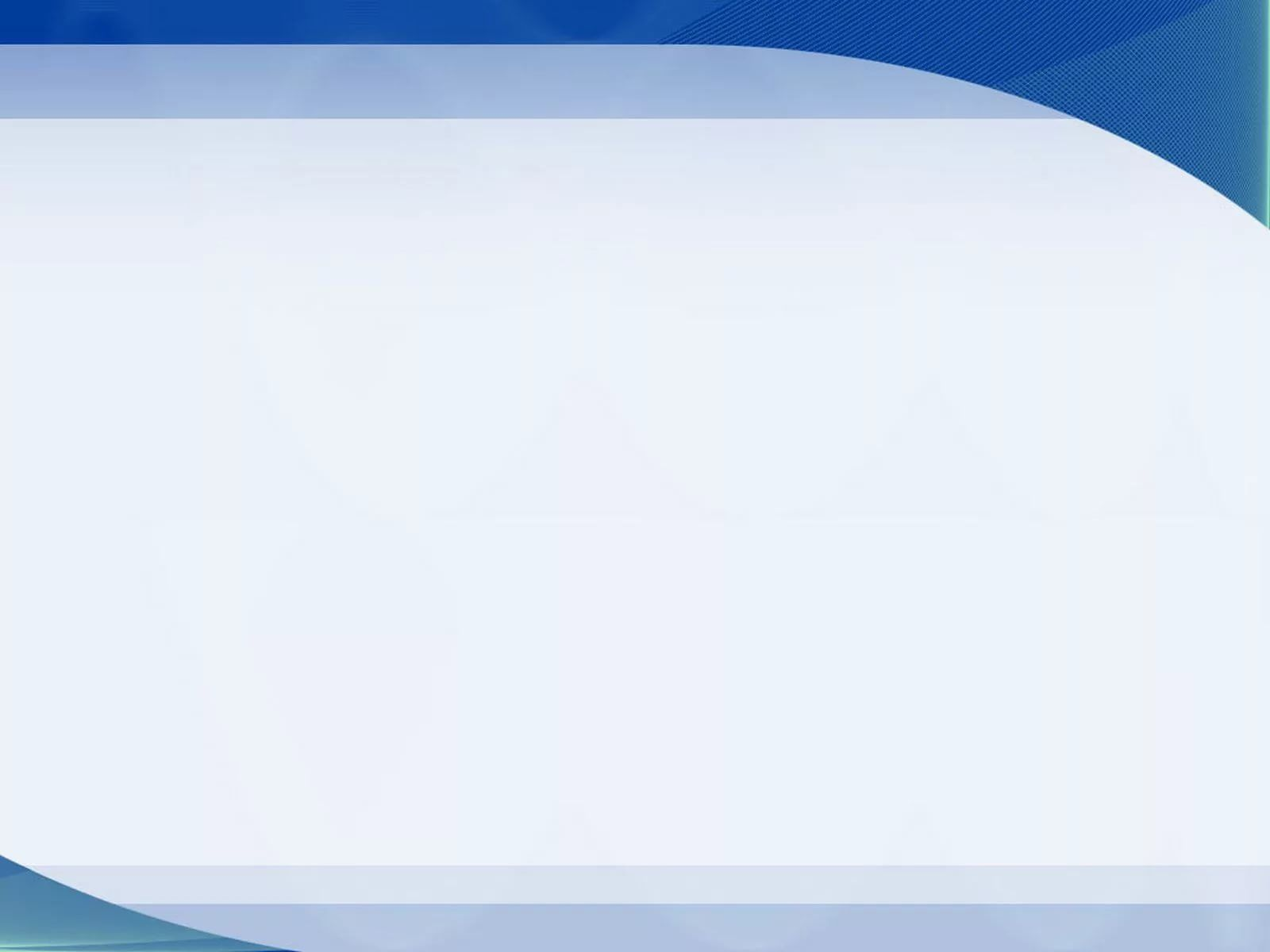 Критерии получателей субсидии
Государственная поддержка  СПоК за счет средств субсидии на создание системы поддержки фермеров и развитие сельской кооперации
Критерии МСП:
зарегистрирован и ведет деятельность на сельской территории или на территории сельской агломерации Республики Татарстан;
создан в соответствии с № 193-ФЗ «О сельскохозяйственной кооперации» (не менее 50% выручки от деятельности членов СПоК);
предоставляет бух.отчетность и отчет 1-спр в УСХиП РТ;
является субъектом МСП;
объединяет не менее 5 граждан РФ и (или) 3 иных СХТП (кроме ассоциированных членов);
члены СПоК из числа СХТП, кроме ЛПХ, должны относиться к микропредприятиям или малым предприятиям.
7
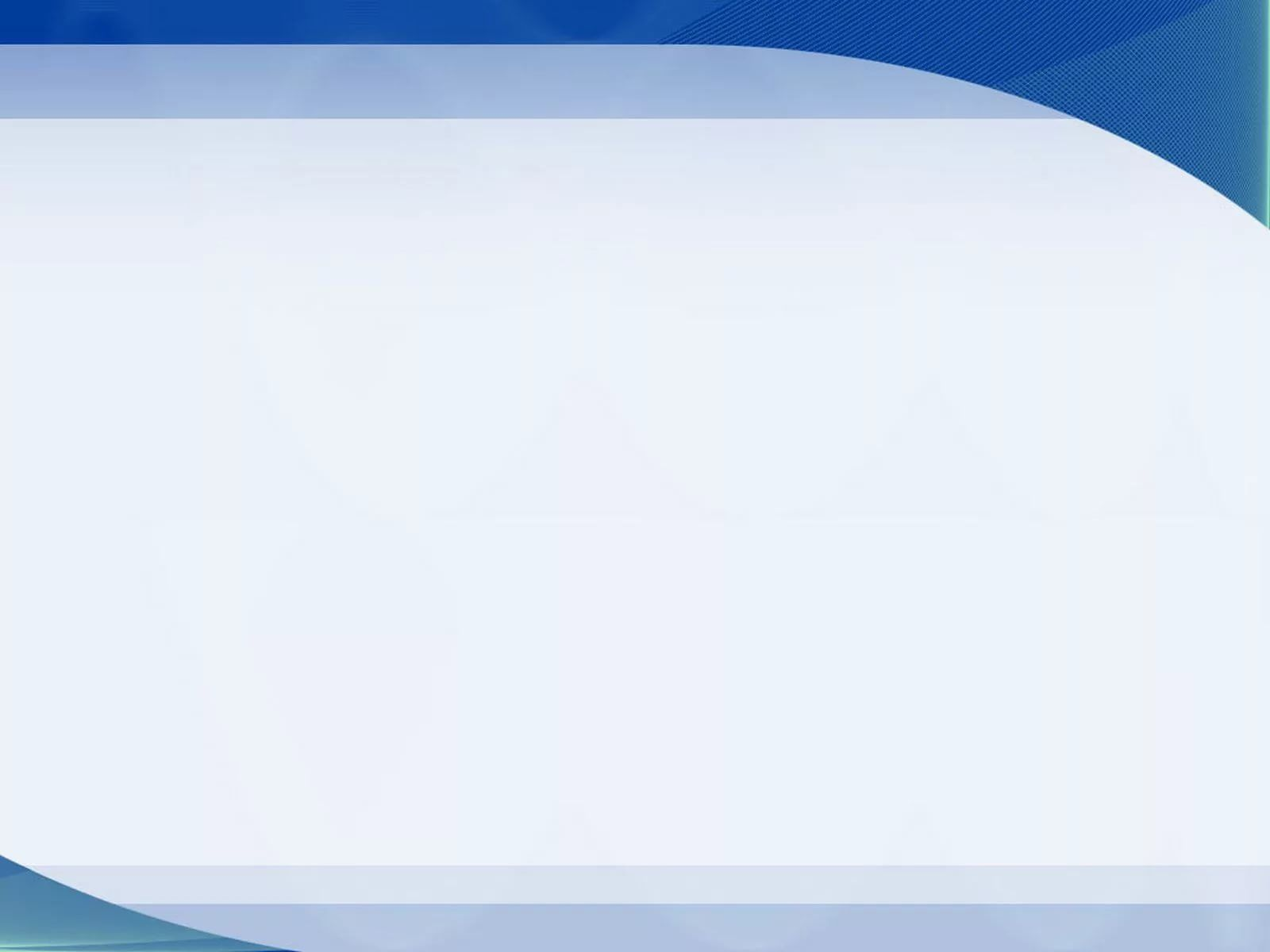 Объекты возмещения затрат:
Субсидии на техническую и технологическую модернизацию с/х производства
Критерии:
Техника и оборудование поставлены не ранее года, предшествующего году подачи заявки по договорам купли-продажи или лизинга (последние 3 года);
Техника произведена на единой таможенной территории Таможенного союза (Российская Федерация и Республика Беларусь), кроме техники и оборудования по производству свеклы, овощей, ягод, выращивания мясного и молочного КРС, овец, коз, рыбы, а также зерносушильного оборудования и жаток для уборки кукурузы, подсолнечника и рапса.
Тракторы субсидируются только при условии наличия спаренных колес.
специализированное и технологическое оборудование     для переработки с/х продукции;
технологическое оборудование для выращивания мясного и молочного КРС, овец, коз и рыбы;
зерносушильное оборудование;
специализированная техника;
с/х техника и оборудование;
специальный и грузовой автотранспорт.
8
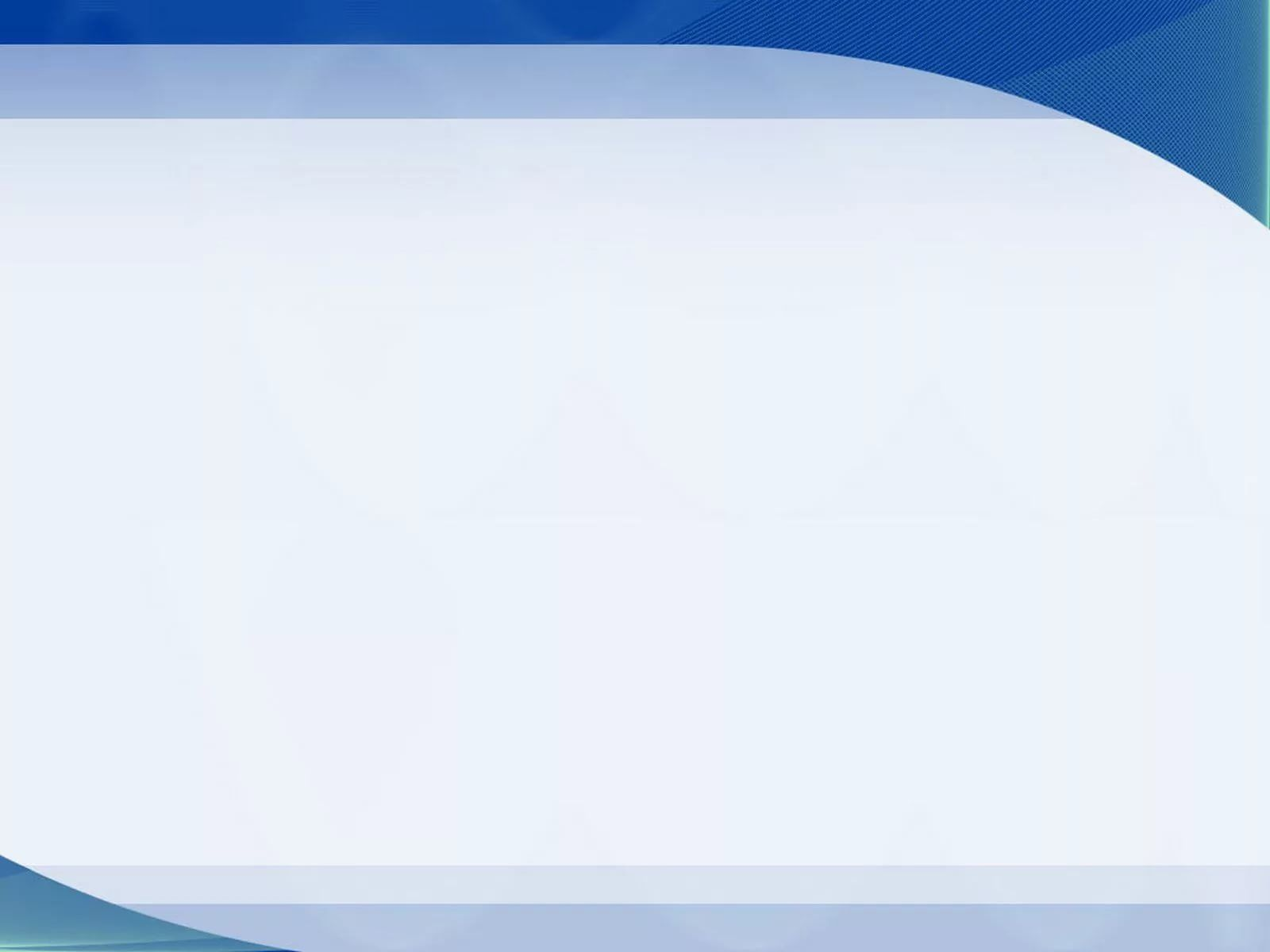 Размер субсидии:
Субсидии на техническую и технологическую модернизацию с/х производства
- 30% от фактических затрат, но не более:
6,0 млн.рублей на 1 трактор;
7,0 млн.рублей на 1 зерноуборочный комбайн, самоходный кормоуборочный комбайн, самоходный овощной комбайн или самоходную жатку (косилку);
10,0 млн.рублей на 1 самоходный картофелеуборочный комбайн;
12,0 млн.рублей на 1 самоходный свеклоуборочный комбайн.
Иные виды техники и оборудования возмещаются в размере 30 % от фактических затрат.
9